Misure Welfare: Pro-memo a cura del Segretariato Sociale Professionale
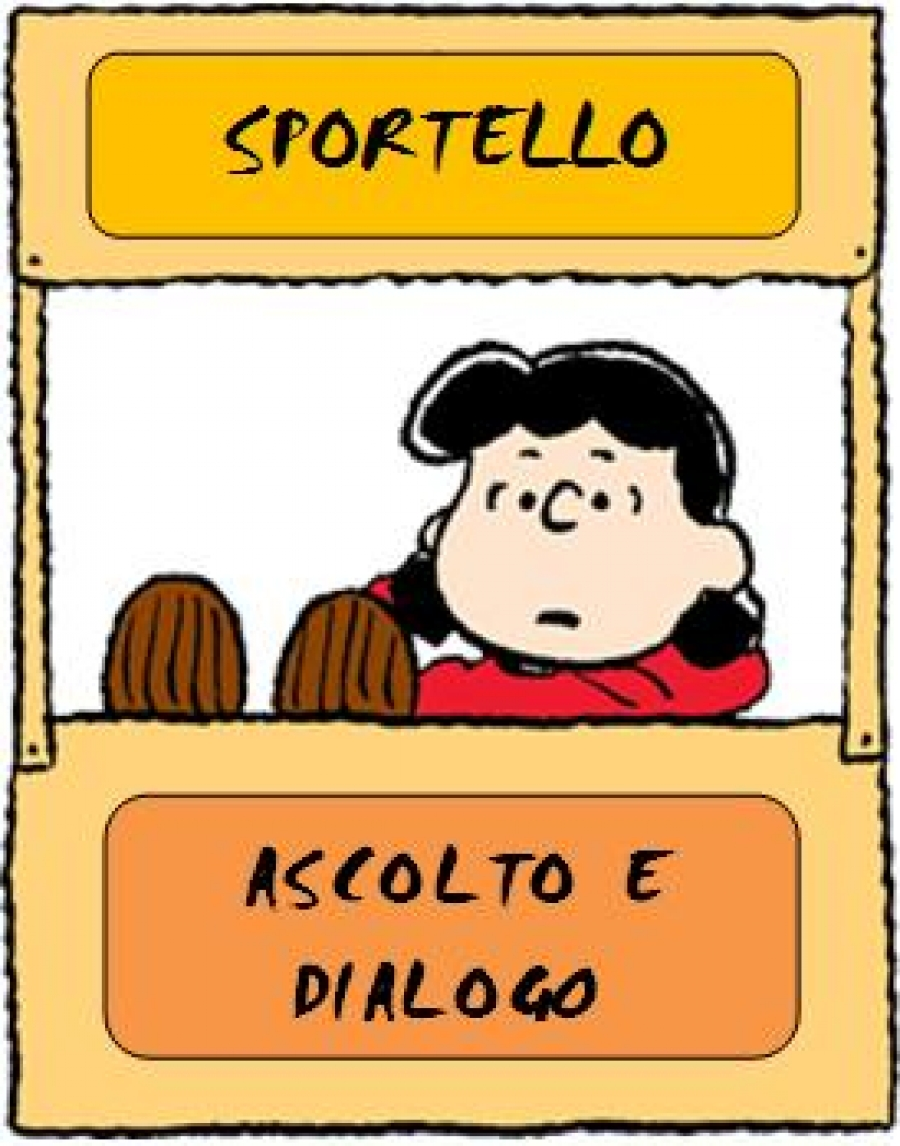 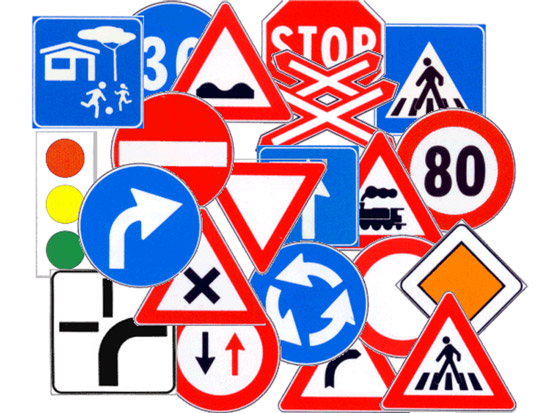 ... e orientamento ...
Marzo 2018
Misure Welfare: Pro-memo a cura del Segretariato Sociale Professionale Indice
CASA Bonus gas		pag. 28
CASA Riduzione canone telefono	pag. 29-30
CASA esenzione TARI		pag. 31
CASA CittAbitando		pag. 32-34 
KAIROS			pag. 35-36
PIL progetto inserimento lavorativo	pag. 37
DOTE lavoro			pag. 38
Contrasto alla ludopatia		pag. 39
Dentista sociale		pag. 40 
Legge 104 Bonus fiscali per disabili        pag. 41-43
CARTA ACQUISTI–SOCIAL CARD  
.ANZIANI E MINORI 		pag. 1-2
NIDI gratis  		                     pag. 3-4
BONUS asilo nido 		pag. 5-6
DOTE SCUOLA 		pag. 7
BONUS cultura 		pag. 8-9
BONUS famiglia 		pag.10-11
BONUS mamma domani	                     pag.12-13
VOUCHER baby sitter		pag.14-15
BONUS bebè		pag.16   
ASSEGNO di maternità	                     pag.17
SISTEMA grave marginalità	pag.18
ASSEGNO tre minori		pag.19
REI Reddito di inclusione	                     pag. 20-26
CASA Bonus energia		pag. 27
Misure Welfare: Carta acquisti – Social Card
       Destinatari: Minori di tre anni o > di 65 anni                                                     1/2
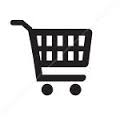 La Carta Acquisti è una misura di sostegno per la spesa alimentare e per le bollette della luce e del gas.
E’ una carta di pagamento elettronica e, una volta ottenuta, sarà periodicamente ricaricata dallo Stato senza ulteriori formalità o richieste.

Requisiti:
età inferiore ai tre anni 
età non inferiore a 65 anni
possesso della cittadinanza italiana; ovvero della cittadinanza di uno Stato appartenente all’Unione Europea; ovvero familiare di cittadino italiano, non avente la cittadinanza di uno Stato membro dell’Unione Europea, titolare del diritto di soggiorno o del diritto di soggiorno permanente; ovvero familiare di cittadino comunitario, non avente la cittadinanza di uno Stato membro dell’Unione Europea, titolare del diritto di soggiorno o del diritto di soggiorno permanente; ovvero cittadino straniero in possesso del permesso di soggiorno CE per soggiornanti di lungo periodo; ovvero rifugiato politico o titolare di posizione sussidiaria
essere cittadino iscritto regolarmente nell’ Anagrafe comunale
avere trattamenti pensionistici o assistenziali che, cumulati ai relativi redditi propri, sono di importo inferiore a € 6.863.29 all'anno o di importo inferiore a € 9.151,05  all'anno, se di età pari o superiore a 70 anni
ISEE (Indicatore della situazione economica equivalente), in corso di validità, inferiore a € 6.863.29
Segretariato Sociale Professionale
											1
Misure Welfare: Carta acquisti – Social Card
       Destinatari: Minori di tre anni o > di 65 anni                                                  2/2
Non essere: 
Da solo o insieme al coniuge:
intestatario/i di più di una utenza elettrica domestica,
intestatario/i di utenze     elettriche non domestiche, 
intestatario/i di più di una utenza del gas, 
proprietario/i di più di un autoveicolo, 
proprietario/i, con una quota superiore o uguale al 25%, di più di un immobile ad uso abitativo,
proprietario/i, con una quota superiore o uguale al 10%, di immobili non ad uso abitativo, inclusi quelli ubicati al di fuori del Territorio della Repubblica Italiana o di categoria catastale C7,
titolare/i di un patrimonio mobiliare, come rilevato nella dichiarazione ISEE, superiore a 15.000 € ovvero, se detenuto all’estero e non già indicato nella dichiarazione ISEE, non superiore alla medesima soglia una volta convertito in Euro al cambio vigente al 31 dicembre dell’anno precedente la presentazione della dichiarazione ISEE;
non fruire di vitto assicurato dallo Stato o da altre pubbliche amministrazioni in quanto ricoverato in istituto di cura di lunga degenza o detenuto in istituto di pena.

Con un valore pari a 40 euro al mese, consente di:
•avere sconti nei negozi convenzionati che sostengono il programma Carta Acquisti 
•accedere direttamente alla tariffa elettrica agevolata 
•ottenere altri benefici e agevolazioni che sono in corso di studio.
La Carta è caricata ogni due mesi, con 80 euro, sulla base degli stanziamenti via via disponibili.

Come e a chi fare richiesta: La richiesta per la Carta Acquisti si deve presentare negli Uffici Postali, allegando la domanda compilata e la relativa documentazione.
Numero verde 800.666.888
SOLO per i richiedenti della misura REI la Social Card verrà inglobata nel beneficio.
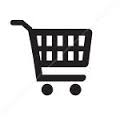 Segretariato Sociale Professionale
											2
Misure Welfare : NIDI Gratis
        Destinatari: Genitori di bambini frequentanti gli asili Nido                             1/2
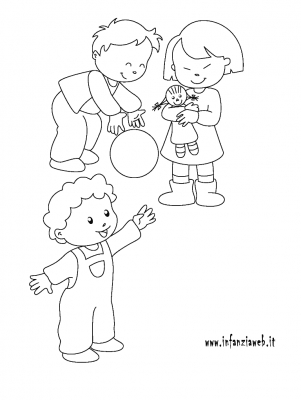 La misura prevede, per le famiglie in possesso dei requisiti previsti, a partire da settembre 2017, l’azzeramento è riferito esclusivamente alla retta pagata per i nidi pubblici o per i posti in nidi privati convenzionati con il pubblico, ad integrazione dell'abbattimento già riconosciuto dai Comuni (non può essere utilizzato per eventuali costi aggiuntivi: preiscrizione, iscrizione, mensa se non compresa all’interno della retta).

La famiglia deve avere tra i suoi componenti bambini da 3 a 36 mesi e un indicatore ISEE del 2017   uguale o inferiore a 20.000 euro
Entrambi i genitori devono essere residenti in Regione Lombardia
Entrambi occupati o aver sottoscritto un Patto di Servizio Personalizzato ai sensi del d.lgs. n. 150/2015 e fruire di percorsi di politiche attive del lavoro (es. Garanzia Giovani, Dote Unica Lavoro o attività equivalenti indicate nel Patto di servizio)

Da settembre 2017 a luglio 2018 è necessario presentare l'ISEE in corso di validità utilizzato per la determinazione della retta dell'anno educativo 2017/2018.
Segretariato Sociale Professionale
										             3
Misure Welfare : NIDI Gratis
        Destinatari: Genitori di bambini frequentanti gli asili Nido                        2/2
Per i genitori occupati con contratto di lavoro subordinato si chiede il certificato del datore di lavoro e per i genitori che svolgono un’attività autonoma si chiede il certificato di attribuzione del numero di partita IVA/Visura Camerale.
Per genitori con invalidità civile, non compatibile con lo svolgimento di una attività lavorativa, sono richiesti gli estremi attestanti.
Nel caso di nuclei monogenitoriali i requisiti devono essere posseduti dal solo genitore presente

Come accedere: la procedura è solo online.
Per poter beneficiare della Misura Nidi gratis 2017-2018 i genitori che hanno già iscritto il bambino all’asilo nido/ micronido a partire dal 28 agosto 2017 possono iniziare a profilarsi in SiAge (per poter accedere al servizio è necessario essere registrati e validati a sistema);  il Manuale di profilazione e registrazione al servizio in SiAge - fornisce tutte le informazioni e indicazioni per l'accesso al sito  www.siage.regione.lombardia.it.

Scadenza: 
per i bambini che iniziano a frequentare gli asili nido e i micro-nidi a partire dal  2018, le domande di adesione dalle famiglie possono essere presentate a partire da lunedì 12 marzo dalle ore 12 fino a martedì 15 maggio 2018 alle ore 12. Le domande in questo caso devono essere completate entro il mese di inizio frequenza del bambino

Ente Erogatore: Regione Lombardia
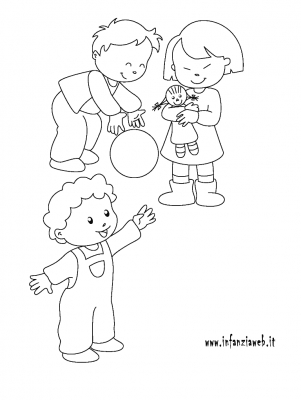 Segretariato Sociale Professionale
										         4
Misure Welfare : Bonus asilo nido
        Destinatari: Genitori di bambini frequentanti gli asili Nido                           1/2
Nell’ambito degli interventi a sostegno del reddito delle famiglie, l’INPS ha disposto che ai figli nati dal 1° gennaio 2016 spetta un contributo di massimo € 1.000, per il pagamento di rette per la frequenza di asili nido pubblici e privati e di forme di assistenza domiciliare in favore di bambini con meno di tre anni affetti da gravi patologie croniche.

La domanda può essere presentata dal genitore di un minore nato o adottato dal 1° gennaio 2016 in possesso dei requisiti richiesti.

Requisiti:
Cittadinanza (uno dei seguenti requisiti):
cittadino italiano 
comunitario 
con permesso di soggiorno CE per soggiornanti di lungo periodo  
carta di soggiorno per familiari extracomunitari di cittadini dell’Unione europea 
carta di soggiorno permanente per i familiari non aventi la cittadinanza dell’Unione europea  
rifugiato politico o di protezione sussidiaria
Essere residenti in Italia 
Relativamente al contributo asilo nido, il richiedente è il genitore che sostiene l’onere del pagamento della retta
Relativamente al contributo per forme di assistenza domiciliare, il richiedente deve coabitare con il figlio e avere dimora abituale nello stesso comune
In caso di adozioni o affidamenti preadottivi verrà presa in considerazione la data più favorevole tra il provvedimento di adozione e la data di ingresso in famiglia del minore purchè successivo al 1° gennaio
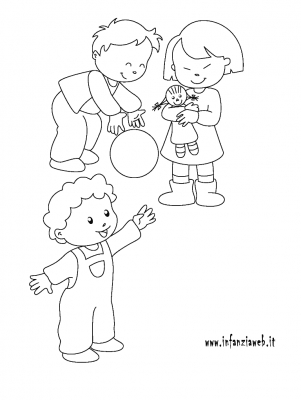 Segretariato Sociale Professionale
										            5
Misure Welfare : Bonus asilo nido
        Destinatari: Genitori di bambini frequentanti gli asili Nido                           2/2
Il bonus viene erogato con cadenza mensile suddividendo l’importo massimo di € 1.000 su 11 mensilità, per un importo massimo di € 90,91 direttamente al beneficiario che ha sostenuto il pagamento, per ogni retta mensile pagata e documentata.
Non è cumulabile con la detrazione prevista dall’art. 2, comma 6, legge 22 dicembre 2008 (detrazioni fiscali frequenza asili nido) 
Non può essere fruito insieme al bonus infanzia (art. 1 commi 356 e 357, legge 232 dell’11 dicembre 2016)
Il bonus per le forme di supporto presso la propria abitazione viene erogato a seguito di presentazione di un attestato rilasciato dal pediatra che attesti per l’intero anno di riferimento «l’impossibilità del bambino a frequentare gli asili nido in ragione di una grave patologia cronica». In questo caso il bonus di € 1.000 verrà erogato in un’unica soluzione.   

A chi rivolgersi: Il premio è corrisposto direttamente dall’INPS su domanda del genitore. E’ possibile farla online o in alternativa:
Contact center al numero 803164 (gratuito da rete fissa) oppure 06/16.41.64 da rete mobile
Enti di patronato e intermediari dell’Istituto attraverso i servizi telematici offerti dagli stessi

Scadenza: 31 dicembre 2018

Ente Erogatore: INPS

https://www.inps.it/NuovoportaleINPS/default.aspx?itemdir=51105&lang=IT
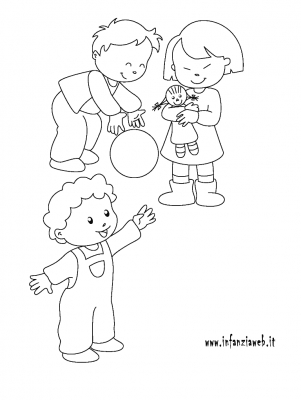 Segretariato Sociale Professionale
										             6
Misure Welfare : Dote Scuola
       Destinatari :
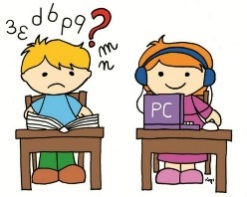 Regione Lombardia definisce i criteri verso marzo di ogni anno.
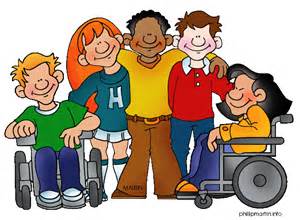 Segretariato Sociale Professionale
										              7
Misure Welfare: Bonus cultura
Destinatari: Si rivolge ai ragazzi del 1999                                                                 1/2
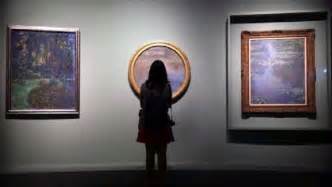 Bonus Cultura per i diciottenni (giovani nati nel 1999, nel 2000 e nel 2001). La carta potrà essere utilizzata per attività culturali quali: cinema, teatro, musei, mostre, musica (acquistabile anche online), libri, frequentazioni di corsi di musica, teatro e di lingua straniera etc….

La cifra concessa è di € 500 utilizzabile sia per acquisti online che per acquisti nei negozi fisici. Sul sito è possibile consultare l’elenco degli esercizi commerciali e dei portali disponibili. 

Come fare: bisogna registrarsi nel SPID (Sistema Pubblico di Identità Digitale), che vi permetterà di accedere ai servizi online della Pubblica Amministrazione. Per ottenere le credenziali SPID potete rivolgervi a uno dei quattro Identity Provider disponibili:
Poste Italiane: si richiede il SPID gratuitamente registrandovi sul sito di Poste Italiane e poi recandosi di persona presso gli uffici postali in Italia per terminare la procedura di identificazione. I clienti Banco Posta possono effettuare tutta la procedura online sul sito delle Poste. In alternativa, dopo essersi registrati sul sito è possibile richiedere il servizio a domicilio, ma in questo caso si dovrà pagare 14,50 €.
TIM:  le credenziali SPID si possono richiedere gratuitamente attivando TIMid. Per farlo è possibile scegliere la  TIMid sul sito www.nuvolastore.it e registrarsi online, oppure utilizzare la Carta Nazionale del Servizi (CNS), la  firma digitale o una carta d’identità elettronica.
InfoCert: registrandosi online sul sito e poi andando di persona presso uno degli uffici InfoCert per ottenere le credenziali SPID. Se si è in possesso di una webcam collegata al computer, invece, è possibile completare la procedura d'identificazione completamente online, ma in questo caso si dovranno pagare 9,90€.
Sielte: con un computer, uno smartphone o un tablet dotati di webcam è possibile effettuare tutta la procedura online, gratuitamente, sul sito di Sielte. In alternativa registrarsi sul sito e completare l’identificazione andando in uno degli uffici in Italia.
Segretariato Sociale Professionale
										           8
Misure Welfare: Bonus cultura
Destinatari: Si rivolge ai ragazzi del 1999                                                                 2/2
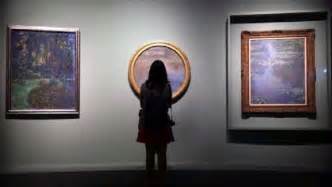 Cosa fare con lo SPID: Una volta ottenuto lo SPID visitare il sito www.18app.italia.it o scaricare l’applicazione 18app, e accedere con le vostre credenziali SPID. Dopo essere entrati nell’app sarà possibile iniziare a generare i buoni per acquistare quello che interessa, online o nei negozi fisici degli esercenti registrati al servizio. Potete vedere l’elenco completo a questo link https://www.18app.italia.it/BeneficiarioWeb/#/dove 

Come usare18App per creare i buoni: il procedimento è piuttosto semplice: per generare un buono basta informarsi sul prezzo del libro o del biglietto/abbonamento che interessa, accedere all’applicazione 18app, scegliere la tipologia di esercente (fisico o online) e la tipologia di ciò che si vuole comprare (libro, biglietti per concerti, festival, cinema, musei, monumenti e parchi, teatro e danza) e poi creare un buono dell’importo esatto. Una volta generato il buono sarà possibile salvarlo sullo smartphone o stamparlo per presentarlo all’esercente quando si acquisterà.

Ulteriori approfondimenti nel sito: www.18app.italia.it

Scadenza: domanda entro il 30 giugno del 2018 per i nati nel 1999, il bonus deve essere speso entro il 31 dicembre 2018  

A marzo saranno rese pubbliche le scadenze relativa ai nati succesivamente al 1999. 

Ente Erogatore: Ministero della Cultura
Segretariato Sociale Professionale
											9
Misure Welfare : Bonus Famiglia
       Destinatari : Donne in gravidanza o avere adottato un figlio                         1/2
Requisiti:
Essere residente in Lombardia 
Residenza in Lombardia da 5 anni continuativi per entrambi i genitori  
Indicatore ISEE di riferimento uguale o inferiore a € 20.000, ammesso Isee corrente (in caso non si disponga dell’ISEE è possibile presentare la domanda con la DSU (dichiarazione sostitutiva unica), che non verrà più allegato alla domanda
Disporre della scheda di vulnerabilità (non è più possibile integrarla al momento di stesura del progetto) rilasciata al richiedente da parte dei Servizi Sociali del Comune di residenza o da parte di un CAV ( Centro di Aiuto alla Vita). La scheda, se non inserita all'atto della presentazione della domanda, deve essere inserita comunque entro 90 giorni pena la perdita del contributo (la scheda non è prevista in caso di adozione)
La vulnerabilità può riguardare un componente diverso della famiglia, non necessariamente il richiedente, purchè inserito nello stesso nucleo familiare (come da ISEE)  
Certificato medico che attesta la gravidanza, rilasciato da un medico ginecologo pubblico o privato. Il certificato non deve essere antecedente a 30 giorni rispetto alla data di presentazione della domanda e deve riportare oltre alla data di rilascio, la data presunta del parto
N.B.: possono fare domanda anche i genitori di bambini già nati purchè sia documentato lo stato di gravidanza tra il 1/5/17 e il 28/6/17
Sentenza di adozione/decreto di collocamento del minore con data non antecedente al 1 maggio 2017 (solo per le famiglie adottive) presentata entro sessanta giorni dalla data del rilascio (non sarà necessaria la scheda di vulnerabilità)
Essere in possesso di un indirizzo di casella di posta elettronica
Essere in possesso del codice IBAN relativo al numero di conto corrente intestato o cointestato al/alla richiedente
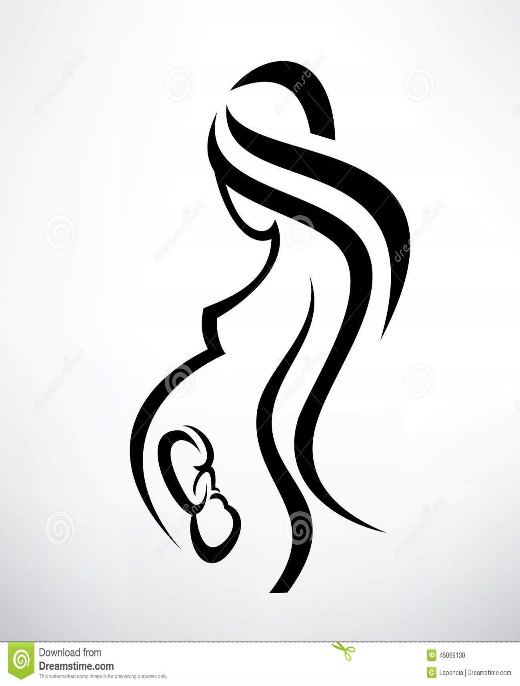 Segretariato Sociale Professionale
										             10
Misure Welfare : Bonus Famiglia
       Destinatari : Donne in gravidanza o avere adottato un figlio                          2/2
Il cittadino dovrà entro 60 giorni dalla nascita attestare con la tessera sanitaria la nascita del figlio 
portando il documento al consultorio familiare e la pratica verrà trasmessa ad ATS 

Valore del contributo: 
Il contributo di € 1.800 è erogato in due tranche:
1a rata: € 900 entro 70 giorni dalla validazione della domanda
2a rata: € 900 entro 30 giorni dalla presentazione della tessera sanitaria del neonato, a nascita avvenuta

In caso in adozione: € 1.800 entro 60 giorni dalla validazione della domanda ed è liquidato in un’unica 
soluzione dopo l’approvazione della domanda


Non può presentare domanda chi ha già percepito il bonus famiglia

Scadenza: 30/06/2018

Ente Erogatore: Regione Lombardia
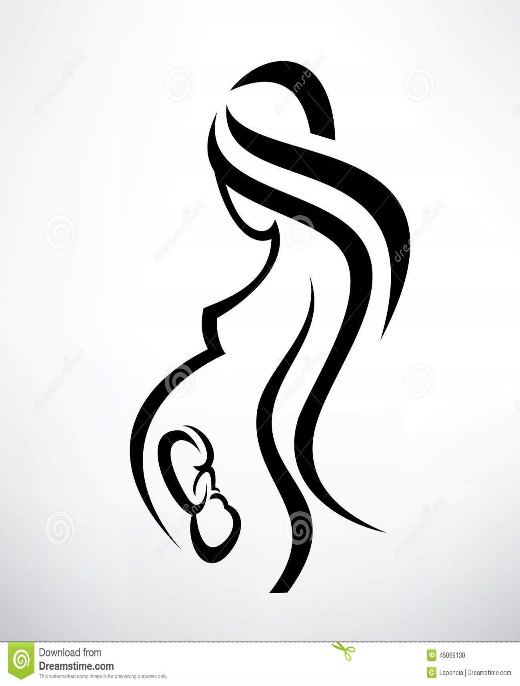 Segretariato Sociale Professionale
										           11
Misure Welfare: Bonus Mamma domani
       Destinatari: Donne in gravidanza                                                                     1/2
A decorrere dal primo gennaio 2017 è riconosciuto un premio alla nascita o all’adozione di minore per un importo di € 800 U.T. Il premio è corrisposto dall’INPS su domanda della madre avente diritto. 
Requisiti generali: 
Residenza in Italia
Cittadinanza italiana o comunitaria; le cittadine non comunitarie in possesso dello status di rifugiato politico e protezione sussidiaria sono equiparate alle cittadine italiane
le cittadine non comunitarie devono essere in possesso del permesso di soggiorno UE per soggiornanti di lungo periodo oppure di una delle carte di soggiorno per familiari di cittadini UE previste dagli artt. 10 e 17 del Decreto Legislativo n. 30/2007, come da indicazioni ministeriali relative all’estensione della disciplina prevista in materia di assegno di natalità alla misura in argomento (cfr.circolare INPS 214 del 2016).

   Eventi per i quali si concede il beneficio (e necessario possederne solo uno)  :
Compimento del 7° mese di gravidanza
Parto, anche se antecedente all’inizio dell’8° mese di gravidanza 
Adozione del minore, nazionale o internazionale, disposta con sentenza divenuta definitiva ai sensi della legge n° 184/1983
Affidamento preadottivo nazionale disposto con ordinanza ai sensi dell’art 22, comma 6, della legge 184/1983 o affidamento preadottivo internazionale ai sensi dell’art 34 della legge 184/1983 

Documenti da allegare alla domanda: 
Certificazione sanitaria rilasciata dal medico specialistico del SSN attestante la data presunta del parto. 
 Se la domanda è presentata in relazione al parto, la madre dovrà presentare autocertificazione e nella domanda la data del parto e le generalità del bambino. 
Adozione o affidamento preadottivo, specificare sulla domanda: sezione del tribunale, la data di deposito in cancelleria ed il relativo numero. Allegare provvedimento giudiziario. 
Se cittadina non comunitaria copia di uno dei titoli di soggiorno utili per accedere, specificando nella domanda gli elementi identificativi.
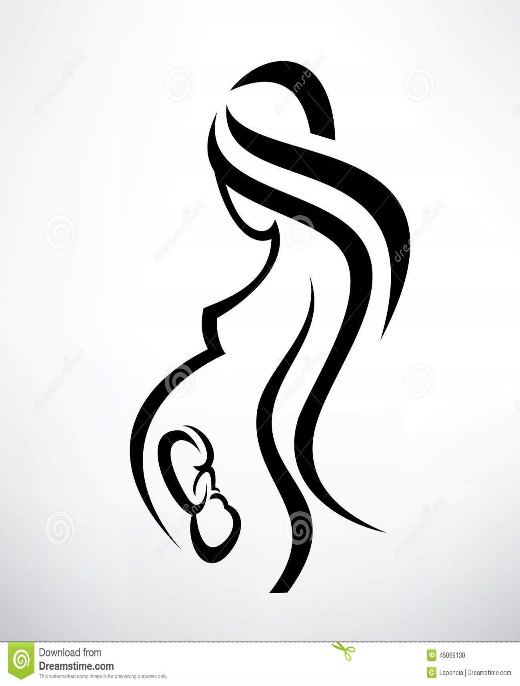 Segretariato Sociale Professionale
                                        							                               12
Misure Welfare: Bonus Mamma domani
       Destinatari: Donne in gravidanza                                                                      2/2
A chi rivolgersi: la domanda dovrà essere effettuata esclusivamente online, andando sul sito dell’INPS nell’apposita sezione seguendo questo percorso: www.inps.t> servizi on line> servizi per il cittadino> Autenticazione con il PIN per il dispositivo> domanda di presentazione a sostegno del reddito> premio alla nascita. Ci si potrà avvalere anche dei CAF e Patronati o contattando il Contact center Integrato al numero verde 803.164 (gratuito da rete fissa) oppure 06/16.41.64 (da rete mobile)  

Scadenza: Il Bonus è stato riconfermato per l’ deve essere presentata dopo il compimento del settimo mese di gravidanza e improrogabilmente entro un anno dal verificarsi della nascita, adozione o affidamento. 

Per i soli eventi verificatisi dal 1° gennaio 2017 al 4 maggio, data di rilascio della procedura telematizzata di acquisizione, il termine di un anno per la presentazione della domanda decorre dal 4 maggio


Ente Erogatore: INPS


Riferimento: Circolare n° 78 del 28/04/2017 INPS
https://www.inps.it/bussola/VisualizzaDoc.aspx?sVirtualURL=%2fCircolari%2fCircolare%20numero%2078%20del%2028-04-2017.htm
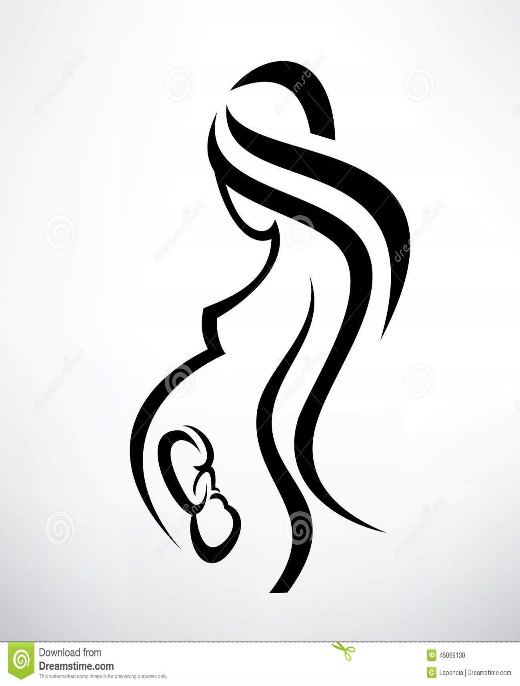 Segretariato Sociale Professionale
										               13
Misure Welfare : Voucher baby sitter
        Destinatari: Mamme che tornano al lavoro dopo il periodo di maternità        1/2
Il beneficio dà la possibilità per la madre lavoratrice di richiedere, al termine del congedo di maternità ed entro gli 11 mesi successivi, in alternativa al congedo parentale, voucher per l'acquisto di servizi di baby sitting oppure un contributo per fare fronte agli oneri della rete pubblica dei servizi per l'infanzia o dei servizi privati accreditati, per un massimo di sei mesi. 

Possono beneficiare le lavoratrici iscritte alla gestione separata (comprese le libere professioniste, che non risultino iscritte ad altra forma previdenziale obbligatoria e non siano pensionate, pertanto tenute al versamento della contribuzione in misura piena). Queste due categorie di lavoratrici si devono trovare, al momento di presentazione della domanda, ancora negli 11 mesi successivi alla conclusione del periodo di congedo obbligatorio di maternità e non devono aver fruito ancora di tutto il periodo di congedo parentale. 
 
Possono inoltre accedere al beneficio le lavoratrici autonome o imprenditrici: coltivatrici dirette, mezzadre e colone; artigiane ed esercenti attività commerciali; imprenditrici agricole a titolo principale; pescatrici autonome della piccola pesca marittima e delle acque interne. Queste lavoratrici devono aver concluso il teorico periodo di fruizione dell'indennità di maternità e avere ancora almeno un mese di congedo parentale (in relazione al minore per cui si chiede il beneficio) a cui poter rinunciare. 

Non possono accedere al beneficio le lavoratrici esentate totalmente dal pagamento della rete pubblica dei servizi per l'infanzia o dei servizi privati convenzionati e le lavoratrici che usufruiscono dei benefici del Fondo per le Politiche relative ai diritti e alle pari opportunità istituito con l'articolo 19, comma 3, decreto-legge 4 giugno 2006, n. 223, convertito dalla legge 4 agosto 2006, n. 248.

Il contributo è erogato per un periodo massimo di sei mesi, divisibile solo per frazioni mensili intere, in alternativa e con rinuncia alla fruizione del congedo parentale da parte della lavoratrice. L'importo del contributo è di massimo 600 euro mensili.
Alle lavoratrici iscritte alla Gestione Separata, alle lavoratrici autonome e alle imprenditrici il contributo è erogato per un periodo massimo di tre mesi.
Per le lavoratrici part-time il contributo è ricalcolato in proporzione alla minore entità della prestazione lavorativa.
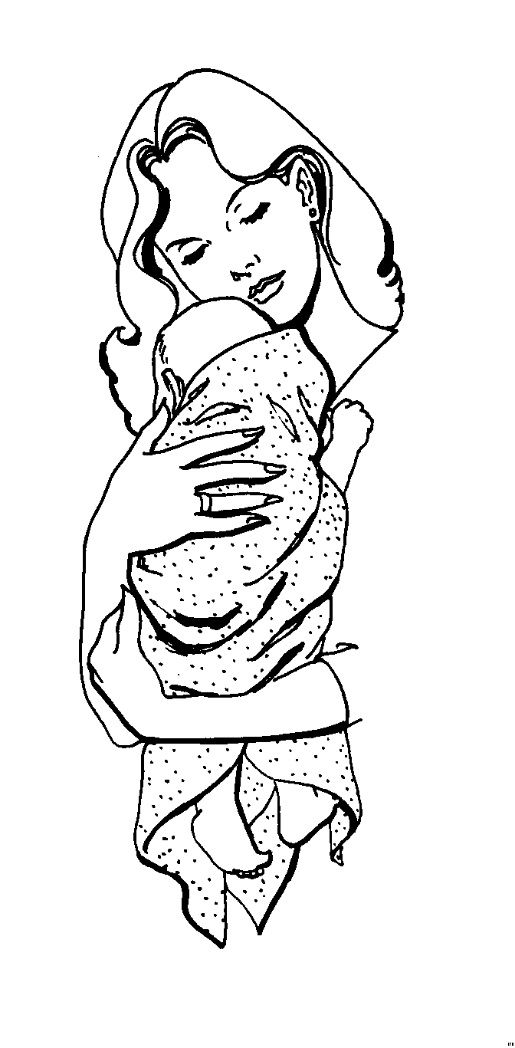 Segretariato Sociale Professionale
										           14
Misure Welfare : Voucher baby sitter
        Destinatari: Mamme che tornano al lavoro dopo il periodo di maternità         2/2
Il contributo per l'asilo nido viene erogato con pagamento diretto alla struttura scolastica prescelta dalla madre, dietro esibizione da parte della struttura della documentazione attestante l'effettiva fruizione del servizio fino al raggiungimento dell'importo di 600 euro mensili. 
Il contributo verrà erogato esclusivamente se il servizio per l'infanzia viene svolto in una struttura scelta dalla madre e presente nell'elenco pubblicato sul sito INPS.

Il contributo concesso per il pagamento dei servizi di baby sitting viene erogato attraverso il sistema di buoni lavoro corrisposti esclusivamente in modalità telematica.

La madre, riconosciuta beneficiaria dei voucher baby sitting, opera al pari di un committente che utilizza la procedura online per gli adempimenti connessi alle nuove funzionalità introdotte:
•registrazione del committente;
•accredito del prestatore e richiesta e attivazione della INPS card presso l'ufficio postale;
•comunicazione all'INPS da parte del committente prima dell'inizio della prestazione;
•consuntivazione a opera del committente al termine della prestazione.

La mamma deve procedere all'appropriazione dei voucher nel termine di 120 giorni dalla ricevuta di accoglimento della domanda tramite i canali telematici. La mancata appropriazione dei voucher nel termine suddetto viene considerata come tacita rinuncia allo stesso.

La procedura consente la restituzione, per mesi, degli importi precedentemente accreditati alla madre/committente, in base alle mensilità già erogate e agli eventuali importi già consuntivati o rimborsati.

Come fare la domanda: La domanda va presentata online all'INPS attraverso il servizio dedicato.
In alternativa, si può fare la domanda tramite:
Contact center al numero 803.164 (gratuito da rete fissa) oppure 06/164.164 da rete mobile
Enti di patronato e intermediari dell'Istituto, attraverso i servizi telematici offerti dagli stessi.
Ulteriori info: https://www.inps.it/nuovoportaleinps/default.aspx?itemdir=50575
Ente Erogatore: INPS
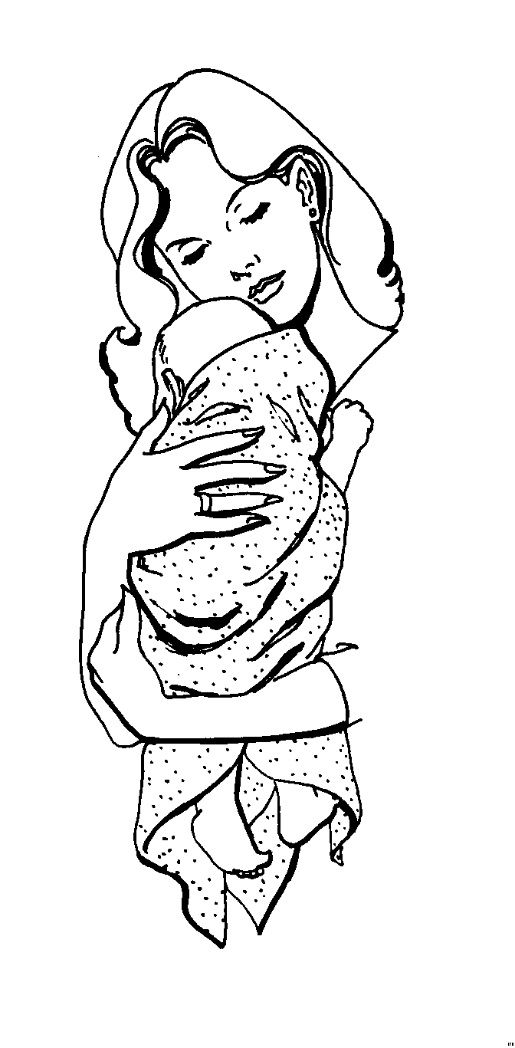 Segretariato Sociale Professionale
										           15
Misure Welfare : Bonus Bebe’
       Destinatari : Genitori con figli minori
Assegno di natalità per tutti i bambini, nati o adottati tra il 1° gennaio 2018 e il 31 dicembre 2018, figli di cittadini italiani, comunitari ed extracomunitari in possesso di regolare permesso di soggiorno.

L'importo dell’assegno di natalità è pari a 80 euro al mese per chi ha un reddito ISEE fino a 25.000 euro, cioè 960 euro l’anno per ogni figlio nuovo nato o adottato e 160 euro, pari a 1.920 euro l’anno per i redditi sotto i 7mila euro.
Ogni nucleo familiare deve possedere un ‪ISEE non superiore ai 25.000 euro annui (se ISEE inferiore ai 7.000 euro annui, l’importo verrà raddoppiato), risiedere in ‪Italia e coabitare (genitore e figlio).
La domanda va presentata all’‪INPS esclusivamente in via telematica entro 90 giorni dalla nascita del bambino o dall'ingresso in famiglia del bambino a seguito di adozione o affidamento preadottivo.

A chi rivolgersi: Patronati oppure domanda on line 

Scadenza: 31 dicembre 2018

Ente erogatore: INPS
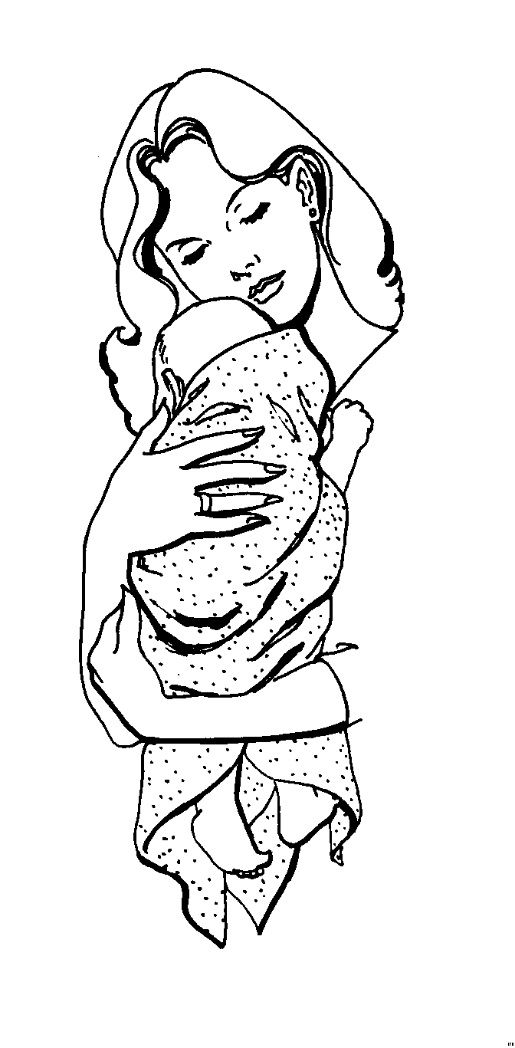 Segretariato Sociale Professionale
										           16
Misure Welfare : Assegno di maternità
       Destinatari : Neo mamme
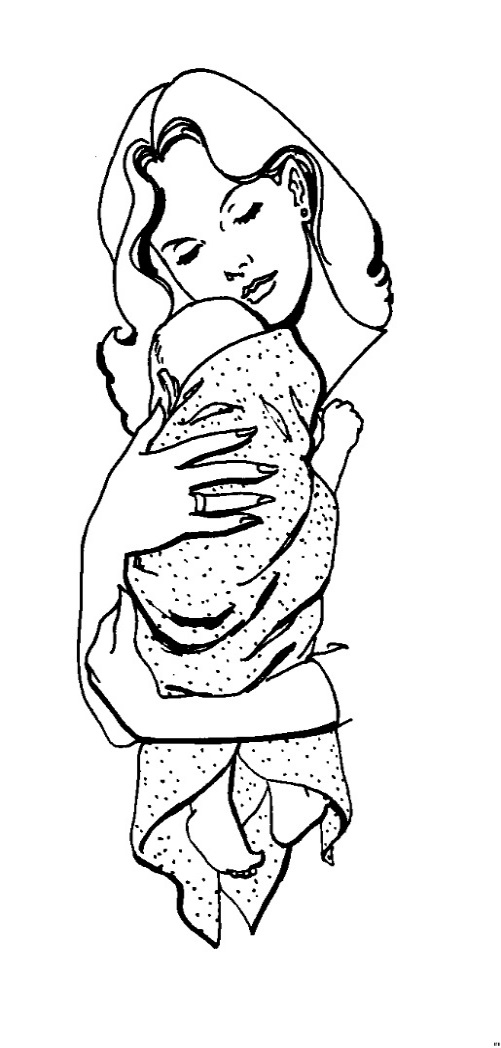 L’Assegno di Maternità è concesso alle madri che non beneficiano dell’indennità di maternità o ne beneficiano in misura complessiva inferiore a 1.713,10 euro. 

Altri requisiti per ottenere l'assegno sono:
essere cittadine italiane o comunitarie o extracomunitarie residenti e  con permesso di soggiorno per soggiornanti di lungo periodo.
indicatore ISEE  non superiore a € 17.141,45.
L’assegno è concesso anche per ogni minore adottato o in affidamento preadottivo.
La domanda deve essere firmata e presentata dalla madre entro sei mesi dalla nascita del figlio, accompagnata da: certificazione ISEE -da richiedere presso i CAF; è ammesso Isee corrente, è richiesta copia del documento d'identità o permesso per soggiornanti di lungo periodo.

A chi rivolgersi: Ufficio Amministrativo Servizi Sociali – Via De Gasperi  3, Brugherio.

Scadenza: ///

Ente erogatore: INPS
Segretariato Sociale Professionale
										           17
Misure Welfare: Sistema grave marginalità
                  Azione: Avvocato di strada  – Associazione Avvocati di Strada Onlus
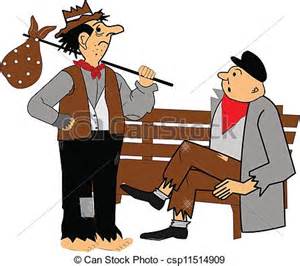 Il Progetto «Avvocato di strada», realizzato per la prima volta nell’ambito dell’Associazione Amici di Piazza Grande di Bologna, ha come obiettivo fondamentale la tutela dei diritti delle persone senza dimora. Gli sportelli, attivi dal 2007, sono gestiti, a rotazione da Avvocati, che forniscono gratuitamente consulenza ed assistenza legale ai cittadini privi di dimora.
Il servizio è erogato presso la sede Croce Rossa Italiana -CRI-  in Via Pacinotti n° 2 - Monza.

Apertura: il 1° e  3° venerdì del mese dalle ore 14,30 alle ore 16,30
Segretariato Sociale Professionale
										               18
Misure Welfare : Assegno per Nuclei Familiari
    Destinatari : Famiglie con tre o più figli minori
L’Assegno per famiglie numerose è dedicato a famiglie italiane, comunitarie ed extracomunitarie in possesso di permesso di soggiorno per soggiornanti di lungo periodo in possesso di ISEE non superiore a 8.650,11 euro.

L’importo dell’assegno arriva sino ad un massimo di 1.857,05 euro (erogato in due rate semestrali di pari importo: fine luglio e fine gennaio).

La richiesta deve essere firmata da uno dei due genitori entro il 31 gennaio dell’anno successivo ed accompagnata da :
Certificazione Isee ( da richiedere presso i Caf, è ammesso ISEE corrente)
Copia del documento d’identità e del permesso di soggiorno per soggiornanti di lungo periodo .

A chi rivolgersi: Ufficio Amministrativo Servizi Sociali – Via De Gasperi  3, 20861 Brugherio.

Scadenza:///

Ente erogatore: INPS

Dal primo dicembre 2017 SOLO per i richiedenti della misura REI l’assegno per i nuclei familiari numerosi verrà richiesto nella stessa domanda del REI.
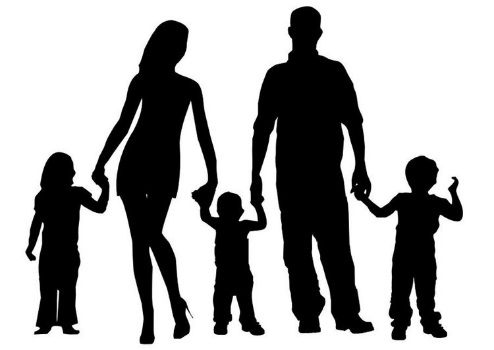 Segretariato Sociale Professionale
										           19
[Speaker Notes: Simona Brigada – Segretariato Sociale Professionale]
Misure Welfare:  Il Reddito di inclusione REI
       Destinatari: Famiglie con disagio economico                                                  1/7
Il Reddito di inclusione (REI) è una misura di contrasto alla povertà dal carattere universale, condizionata alla valutazione della condizione economica. Verrà erogato dal 1° gennaio 2018 e sostituirà il SIA (Sostegno per l'inclusione attiva) e l'ASDI (Assegno di disoccupazione). Il REI si compone di due parti:

un beneficio economico, erogato mensilmente attraverso una carta di pagamento elettronica (Carta REI);

2.    un progetto personalizzato di attivazione e di inclusione sociale e lavorativa volto al superamento della condizione di povertà, predisposto sotto la regia dei servizi sociali del Comune.

A CHI SI RIVOLGE:
Il REI nel 2018 sarà erogato alle famiglie in possesso dei seguenti requisiti.

Requisiti di residenza e soggiornoIl richiedente deve essere congiuntamente:
 cittadino dell'Unione o suo familiare che sia titolare del diritto di soggiorno o del diritto di soggiorno permanente, ovvero cittadino di paesi terzi in possesso del permesso di soggiorno UE per soggiornanti di lungo periodo;
residente in Italia, in via continuativa, da almeno due anni al momento della presentazione della domanda.
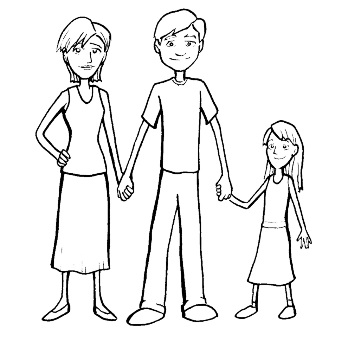 Segretariato Sociale Professionale
										          20
Misure Welfare:Il Reddito di inclusione REI
       Destinatari: Famiglie con disagio economico                                                 2/7
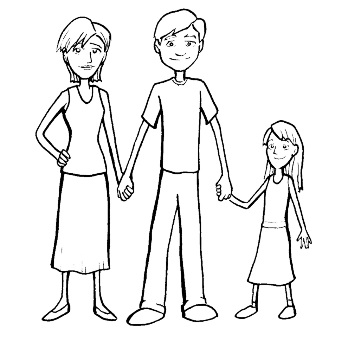 Requisiti familiariIl nucleo familiare deve trovarsi in almeno una delle seguenti condizioni:
presenza di un minorenne; 
presenza di una persona con disabilità e di almeno un suo genitore o un suo tutore; 
presenza di una donna in stato di gravidanza accertata (nel caso in cui sia l'unico requisito familiare posseduto, la domanda può essere presentata non prima di quattro mesi dalla data presunta del parto e deve essere corredata da documentazione medica rilasciata da una struttura pubblica). 
presenza di un componente che abbia compiuto 55 anni con specifici requisiti di disoccupazione.
 
Requisiti economiciIl nucleo familiare deve essere in possesso congiuntamente di: 
un valore ISEE in corso di validità non superiore a 6mila euro;
un valore ISRE (l'indicatore reddituale dell'ISEE, ossia l'ISR diviso la scala di equivalenza, al netto     delle maggiorazioni) non superiore a 3mila euro;
un valore del patrimonio immobiliare, diverso dalla casa di abitazione, non superiore a 20mila euro;
un valore del patrimonio mobiliare (depositi, conti correnti) non superiore a 10mila euro (ridotto a 8 mila euro per la coppia e a 6 mila euro per la persona sola).
Segretariato Sociale Professionale
									                             21
Misure Welfare:Il Reddito di inclusione REI       Destinatari: Famiglie con disagio economico                                          3/7
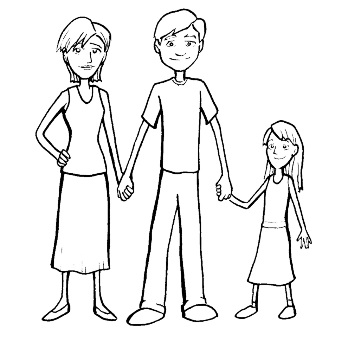 Altri requisiti:
per accedere al REI è inoltre necessario che ciascun componente del nucleo familiare:

non percepisca già prestazioni di assicurazione sociale per l'impiego (NASpI) o altri
 	ammortizzatori sociali di sostegno al reddito in caso di disoccupazione involontaria;
non possieda autoveicoli e/o motoveicoli immatricolati la prima volta nei 24 mesi
  	antecedenti la richiesta (sono esclusi gli autoveicoli e i motoveicoli per cui è prevista 
	una agevolazione  fiscale in favore delle persone con disabilità); 
non possieda navi e imbarcazioni da diporto (art. 3, c.1, D.lgs. 171/2005).

Per fruire del REI occorre avere una attestazione ISEE in corso di validità.
Poiché l'ISEE ordinario scade a gennaio di ogni anno, al fine di evitare la sospensione del 
beneficio, chi presenta la  domanda per il REI nel mese di dicembre 2017 dovrà  rinnovare 
l'ISEE entro marzo 2018. 
Invece, coloro che presentano la domanda per il REI dal 1° gennaio 2018, devono essere 
già in possesso dell'attestazione ISEE 2018. 

Il versamento del beneficio decorre dal mese successivo alla richiesta. 
Condizione necessaria per accedere al beneficio è aver sottoscritto il Progetto
personalizzato, con il quale la famiglia è tenuta a svolgere determinate attività.
Segretariato Sociale Professionale
			                     				   	                                        22
Misure Welfare:Il Reddito di inclusione REI       Destinatari: Famiglie con disagio economico                                        4/7
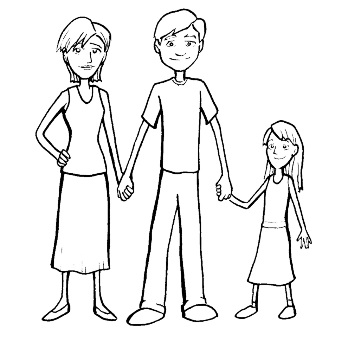 Se il nucleo familiare non rispetta gli impegni previsti nel progetto senza giustificato motivo o se,
per effetto di dichiarazioni false rilasciate nell'attestazione ISEE, risulta aver percepito un importo
superiore a quello che gli sarebbe spettato, l'importo versato sulla Carta può essere decurtato fino
ad arrivare, nei casi più gravi, alla sospensione e alla decadenza del beneficio. 
Sono inoltre previste sanzioni fino a 5mila euro nel caso in cui il beneficio sia stato fruito in maniera 
del tutto illegittima per effetto di dichiarazioni false riscontrate nell'attestazione ISEE volte a nascondere
una situazione di relativo benessere.

PROGETTO PERSONALIZZATO DI ATTIVAZIONE SOCIALE E LAVORATIVA
Il Progetto viene predisposto dai servizi sociali del Comune, che operano in rete con i servizi per
l'impiego, i servizi sanitari e le scuole, nonché con soggetti privati attivi nell'ambito  degli  interventi di
contrasto alla povertà, con particolare riferimento agli enti non profit.  
Il Progetto riguarda l'intero nucleo familiare e prevede specifici impegni che vengono individuati 
da operatori sociali opportunamente  identificati dai servizi competenti, sulla  base di  una valutazione 
delle problematiche e dei bisogni.
La valutazione prende in considerazione diverse dimensioni: le condizioni personali e sociali;la situazione 
economica;  la situazione  lavorativa  e  il profilo di occupabilità;  l'educazione,  l'istruzione, la formazione; 
la condizione abitativa; le reti familiari, di prossimità e sociali.
La valutazione è organizzata in un'analisi preliminare, (da svolgersi entro 25 giorni dalla richiesta del REI) 
e in una più approfondita, qualora la condizione del nucleo familiare sia più complessa. 
Se  in fase di  analisi preliminare emerge  che la situazione di  povertà è  esclusivamente  connessa  alla 
mancanza di lavoro,il Progetto personalizzato è sostituito dal Patto di servizio o dal Programma di ricerca 
intensiva di occupazione (varie misure di politica attiva del lavoro, in capo ai Centri per l'impiego,
previste dai decreti attuativi del Jobs Act - D.lgs. 150/2015, artt. 20 e 23).
Segretariato Sociale Professionale
									              23
Misure Welfare:Il Reddito di inclusione REI       Destinatari: Famiglie con disagio economico                                        5/7
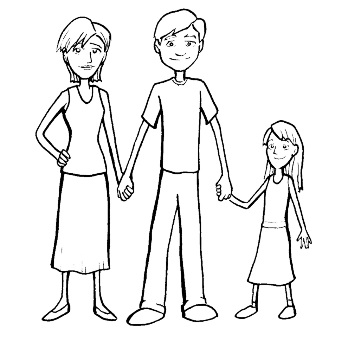 Il Progetto deve essere sottoscritto dai componenti del nucleo familiare entro 20 giorni lavorativi
dalla data in cui è stata effettuata l'analisi preliminare.  Solo per il 2018,  il beneficio  economico 
verrà concesso per un periodo  massimo di  6  mesi, anche in assenza della  sottoscrizione  del 
progetto.

ITER DELLA DOMANDA
La  domanda può essere  presentata dall'interessato o da  un  componente del nucleo  familiare a
partire  dal 1° dicembre 2017  presso il  Comune di  Brugherio, prendendo un appuntamento 
presso i servizi sociali (lun – ven 9.00-12.30 e merc 16.30-18.30).

Il Comune raccoglie  la domanda,  verifica i requisiti di cittadinanza e residenza  e  la invia  all'Inps 
entro 15 giorni lavorativi dalla ricezione. L'Inps, entro i successivi 5  giorni, verifica  il possesso dei 
requisiti e, in  caso di esito positivo, riconosce il beneficio e  invia a  Poste  Italiane la  disposizione
di accredito. Poste Italiane emette la  Carta   REI   e  tramite  lettera  invita il  beneficiario a  recarsi  
presso qualunque ufficio postale abilitato al servizio per il ritiro. Prima di poter utilizzare la Carta,  
il titolare dovrà attendere il PIN, che gli verrà inviato in busta chiusa presso l'indirizzo indicato 
nella domanda.
Segretariato Sociale Professionale
										 24
Misure Welfare:Il Reddito di inclusione REI       Destinatari: Famiglie con disagio                                                             6/7
CARTA REI
Il beneficio economico viene versato mensilmente su una carta di pagamento elettronica (Carta REI). 
Completamente gratuita, funziona come una normale carta di pagamento elettronica con la differenza 
che, anziché essere caricata dal titolare della carta, è alimentata direttamente dallo Stato. 
La carta deve essere usata solo dal titolare e permette di:
prelevare contante entro un limite mensile di 240 euro, al costo del servizio (indicativamente 1 euro
           di commissione per i prelievi negli ATM Postamat; 1,75 euro per i prelievi negli altri circuiti bancari); 
fare acquisti tramite POS in tutti i supermercati, negozi alimentari,farmacie e parafarmacie abilitati;
pagare le bollette elettriche e del gas presso gli uffici postali;
avere uno sconto del 5% sugli acquisti nei negozi e nelle farmacie convenzionate, con l'eccezione 
	degli acquisti di farmaci e del pagamento di ticket.
La carta può inoltre essere utilizzata negli ATM Postamat per controllare il saldo  e la lista movimenti.

PER COLORO CHE GIA' BENEFICIANO DEL SIA
Coloro ai quali è stato riconosciuto il SIA nell'anno 2017 continueranno a percepire il relativo
beneficio economico, per tutta la durata e secondo le modalità previste. I beneficiari del SIA saranno 
inoltre abilitati, a partire dal 1° gennaio 2018, ai prelievi di contante entro il limite previsto per il REI 
(240 euro al mese).
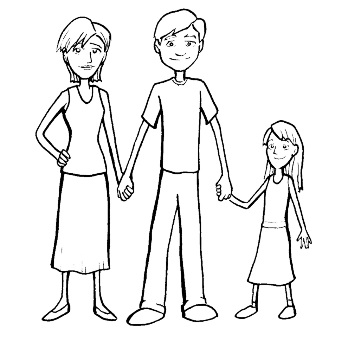 Segretariato Sociale Professionale
									                      25
Misure Welfare:Il Reddito di inclusione REI       Destinatari: Famiglie con disagio economico                                                  7/7
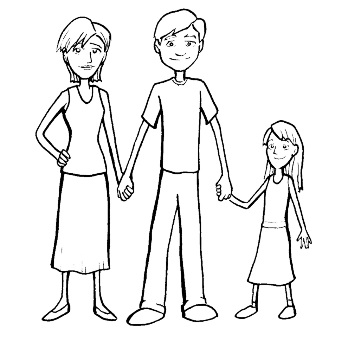 Se i beneficiari del SIA soddisfano anche i requisiti per accedere alla nuova misura,
potranno richiedere la trasformazione del SIA in REI. In ogni caso verrà garantita la fruizione 
del beneficio maggiore. Qualora si decida di passare dal SIA al REI, la durata del REI sarà ridotta 
del numero di mesi per i quali si è percepito il SIA. Il beneficio, in tal caso, verrà erogato sulla 
stessa Carta di pagamento. 
Coloro che già beneficiano del SIA e non intendono passare al REI, alla scadenza del SIA possono 
comunque richiedere l'accesso al REI, se in possesso dei requisiti. In questo caso il REI avrà una 
durata massima di 6 mesi, al fine di assicurare una copertura complessiva del beneficio (SIA+REI) 
pari a 18 mesi.
Coloro che hanno finito di usufruire del SIA con il bimestre settembre/ottobre 2017 e che risultano avere
i requisiti per accedere al REI riceveranno il beneficio anche nel bimestre novembre/dicembre, al fine di 
non interrompere il beneficio.


A decorrere dal 1°novembre 2017 la richiesta per il SIA non può più essere presentata
Segretariato Sociale Professionale
										  26
Misure Welfare : Casa - Bonus Energia
        Destinatari: Famiglie con disagio economico/ famiglie numerose/ con 
                             componenti con disagio fisico
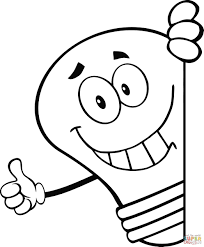 E' uno sconto sulla bolletta, introdotto dal Governo e reso operativo dall'Autorità per l'energia elettrica, il gas ed il sistema idrico con la collaborazione dei Comuni, per assicurare un risparmio sulla spesa per l'energia alle famiglie in condizione di disagio economico e/o fisico e alle famiglie numerose.
Possono ottenere il bonus tutti i clienti domestici intestatari di un contratto di fornitura elettrica, per la sola abitazione di residenza, nelle seguenti condizioni:
Famiglie con ISEE non superiore a 8.107,5 euro o per famiglie numerose (con più di 3 figli a carico) con ISEE non superiore a 20.000 euro.
Gravi condizioni di salute (disagio fisico) per i casi in cui una grave malattia costringa all'utilizzo di apparecchiature mediche alimentate con l'energia elettrica (elettromedicali) indispensabili per il mantenimento in vita.
Le domande per richiedere il Bonus Sociale Energia per l’anno devono essere presentate presso un CAF.  In caso di rinnovo la richiesta va presentata un mese prima della scadenza dell'agevolazione.

A chi rivolgersi: CAF

Scadenza:///

Ente erogatore: L'Autorità per l'energia elettrica il gas e il sistema idrico

Per approfondimenti: http://www.autorita.energia.it/it/bonus_sociale.htm
                                      http://www.autorita.energia.it/it/consumatori/ele/bonusele_df.htm#diritto
Segretariato Sociale Professionale
										          27
Misure Welfare : Casa - Bonus GAS
        Destinatari: Famiglie con disagio economico/ famiglie numerose
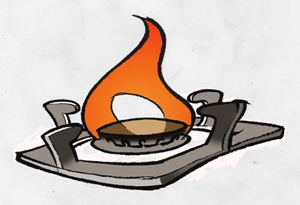 E' uno sconto sulla bolletta, introdotto dal Governo e reso operativo dall'Autorità per l'energia elettrica il gas e il sistema idrico con la collaborazione dei Comuni, per assicurare un risparmio sulla spesa per l'energia alle famiglie in condizione di disagio economico e alle famiglie numerose. 

Possono ottenere il bonus tutti i clienti domestici intestatari di un contratto di fornitura di gas naturale, per la sola abitazione di residenza, appartenenti:
ad un nucleo familiare con indicatore ISEE non superiore a 8.107,5 euro 
ad un nucleo famigliare con più di 3 figli a carico e indicatore ISEE non superiore a 20.000 euro
con misuratore gas di classe non superiore a G6

A chi rivolgersi: CAF

Scadenza:///

Ente erogatore: L'Autorità per l'energia elettrica il gas e il sistema idrico

Per approfondimenti http://www.autorita.energia.it/it/consumatori/gas/bonusgas_ec.htm#diritto
Segretariato Sociale Professionale
										        28
Misure Welfare : Casa – Riduzione canone telefono Telecom
        Destinatari: Famiglie con disagio economico/ famiglie numerose               1/2
Si tratta di condizioni economiche agevolate, riservate a particolari categorie di clientela residenziale in possesso dei requisiti previsti per l’utilizzo del servizio telefonico in prima abitazione (su rete tradizionale RTG e ISDN):
Famiglie a basso reddito ISEE non superiore a € 6.713,94
Nucleo familiare  al cui interno è presente un percettore di pensione di invalidità civile 
Nucleo familiare al cui interno è presente un percettore di pensione sociale 
Nucleo familiare al cui interno è presente una persona al di sopra dei 75 anni di età
Nucleo familiare in cui il capofamiglia risulti disoccupato/in cerca di prima occupazione 

Sono previsti i seguenti tipi di agevolazioni economiche:
SERVIZIO DI TELEFONIA VOCALE
Le seguenti agevolazioni sono compatibili solo con l’offerta VOCE e non sono cumulabili tra di loro, pertanto il Cliente può richiedere una sola agevolazione: 
•Riduzione superiore al 50% dell’importo di abbonamento al servizio telefonico che diventa così pari a 7,72€/4 settimane (IVA inclusa) per i clienti che presentano particolari condizioni di disagio economico e sociale. TIM alle “fasce sociali” che beneficiano di tale agevolazione applica di fatto una riduzione sull’importo dell’abbonamento pari al 55,8% superiore a quella del 50% stabilita dalle delibere AGCom.
La richiesta va rinnovata annualmente 
•Esenzione totale dal pagamento dell’importo mensile di abbonamento al servizio telefonico per i clienti sordi e i clienti nel cui nucleo familiare sia presente un soggetto sordo, come stabilito nelle delibere AGCom 314/00/CONS, 330/01/CONS e 514/07/CONS. La durata dell'agevolazione è indeterminata. Inoltre per i clienti sordi è disponibile anche un canale di assistenza preferenziale 
•Riduzione dell’importo di abbonamento al servizio telefonico che diventa così pari a 13,63€/4 settimane (IVA inclusa) per i clienti titolari di Social Card
•L'agevolazione ha validità annuale e si rinnova automaticamente il 1° gennaio di ogni anno.
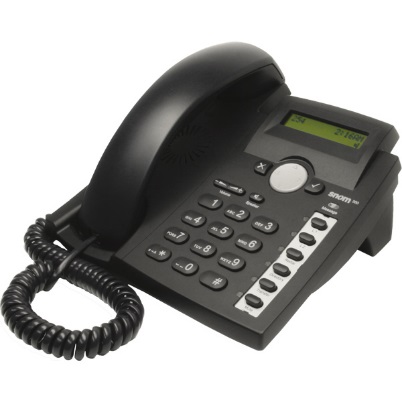 Segretariato Sociale Professionale
										        29
Misure Welfare : Casa – Riduzione canone telefono Telecom
        Destinatari: Famiglie con disagio economico/ famiglie numerose               2/2
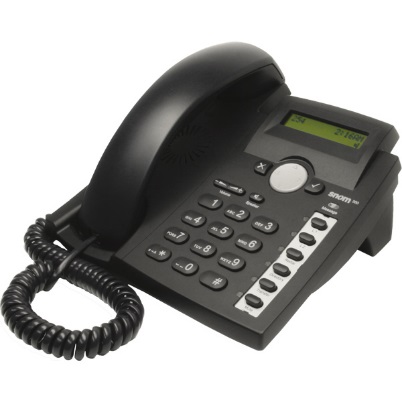 NAVIGAZIONE INTERNET
Per i clienti ciechi totali e i clienti nel cui nucleo familiare sia presente un soggetto cieco totale, secondo quanto previsto dalle delibere AGCom 514/07/CONS e 202/08/CONS, sono previste le seguenti agevolazioni:
Riduzione del 50% dell’importo mensile di abbonamento della componente ADSL dell’offerta per chi ha o richiede un’offerta ADSL di tipo FLAT o semiflat
Navigazione Internet gratuita per almeno 90 ore mensili per chi ha o richiede un’offerta ADSL a consumo. 
Navigazione Internet gratuita, per chi utilizza collegamenti “dial up” su linea tradizionale o ISDN.
Nota: Le agevolazioni per la navigazione Internet sono compatibili e cumulabili con le agevolazioni previste per il servizio di telefonia vocale.

Per usufruire delle Condizioni Economiche Agevolate oltre ad essere titolari del contratto di abbonamento al servizio telefonico residenziale in prima abitazione, occorre avere  i requisiti previsti specificati nel seguente link https://tim.it/assistenza/per-i-consumatori/info-consumatori-fisso/agevolazioni-economiche dove sarà possibile approfondire

Scadenza: //

Ente erogatore: TIM
Segretariato Sociale Professionale
										       30
Misure Welfare : Casa - Esenzione/ riduzione tassa rifiuti TARI
        Destinatari: Famiglie con disagio economico e famiglie numerose
Alle persone sole o riunite in nucleo familiare in condizioni di accertata indigenza con ISEE non superiore al valore stabilito annualmente dal Comune nell’ambito degli interventi socio-assistenziali, il Comune riconosce, a domanda, un contributo pari al 100% per il pagamento della tassa per i locali direttamente abitati.

Tabella valore ISEE:





Le   riduzioni di cui al precedente comma 2, della presente lettera a) sono finanziate mediante specifici stanziamenti di spesa sociale nel limite della disponibilità del bilancio di previsione e dando la precedenza ai soggetti con ISEE più basso. E' un’agevolazione destinata ai cittadini a basso reddito e alle famiglie numerose. 

A chi rivolgersi: ufficio Tributi in Piazza Cesare Battsti n° 2 
Scadenza: 31 dicembre di ciascun anno di riferimento

Ente erogatore: Comune
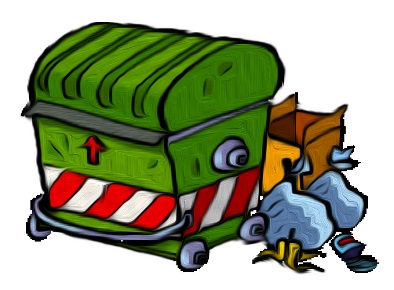 Segretariato Sociale Professionale
										          31
Misure Welfare: Casa -  CittAbitando
       Destinatari: Nuclei familiari che richiedono un alloggio e/o proprietari di 
                            alloggio                                                                                            1/3
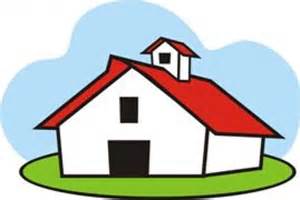 CittAbitando è un progetto che ha la finalità di favorire l'accesso alla casa ai cittadini residenti nel Comune di Brugherio, di facilitare l'incontro tra domanda e offerta di alloggi da locare e di incentivare l'utilizzo del patrimonio abitativo inutilizzato, ovvero di alloggi sfitti e invenduti di proprietà di privati cittadini, Enti, Cooperative, Imprese di Costruzione, ecc...
Il progetto nello specifico promuovere la stipula di nuovi contratti a canone concordato o la rinegoziazione di contratti di locazione a libero mercato, già in essere, per la conversione in contratti a canone concordato.
Il progetto offre ai proprietari di alloggi specifiche agevolazioni e garanzie a tutela dai rischi tipicamente correlati alla locazione (insolvenza, danni, ecc.. ) grazie ad un Fondo di Garanzia.
Il progetto mette in atto specifiche misure di sostegno per i conduttori (inquilini).
Gli alloggi messi a disposizione in CittAbitando vengono locati tramite contratto di locazione privatistico a canone concordato , stipulato tra il proprietario dell'immobile e il conduttore.
I canoni di locazione a canone concordato hanno una durata di 3+2 anni e vengono effettuati in applicazione dell'Accordo Locale sottoscritto dal Comune di Brugherio in data 13/04/2017 con le organizzazioni di rappresentanza dei proprietari e degli inquilini, ai sensi dell'articolo 2 comma 3 Legge n.431 del 09/12/1998 e Decreto Interministeriale del 30/12/2002.

I nuclei familiari che richiedono un alloggio devono possedere i seguenti requisiti generali:
        residenza nel Comune Brugherio; 
        cittadinanza italiana ovvero cittadinanza di uno Stato appartenente all'Unione Europea, ovvero 
        cittadinanza di uno Stato non appartenente all'Unione Europea per gli stranieri che siano   
         muniti di permesso di soggiorno o in possesso di un regolare titolo di soggiorno;
Segretariato Sociale Professionale
										             32
Misure Welfare: Casa -  CittAbitandoDestinatari: Nuclei familiari che richiedono un alloggio e/o proprietari di                     alloggio                                                                                                  2/3
non essere titolare (anche pro-quota) di diritti di proprietà, usufrutto, uso o abitazione, su uno o più immobili ubicati nell'ambito territoriale di riferimento; oppure di esserne titolare purché l'immobile non sia adeguato ai requisiti del proprio nucleo famigliare (rapporto mq/occupanti, barriere architettoniche, ecc..) e/o le quote singolarmente prese non siano superiori al 50% (si prescinde da quest'ultimo requisito per chi è divorziato o separato legalmente da non più di tre anni con provvedimento del giudice attestante l'assegnazione all'uso dell'immobile all'altro coniuge). 
possedere un Isee fino al limite massimo di € 40.000,00 

e almeno uno dei seguenti requisiti specifici:
pendenza di intimazione di sfratto per morosità per effetto del quale non sia intervenuto provvedimento di convalida ovvero, se già intervenuto, purché non ancora in esecuzione e sia dimostrabile l'intervenuto nuovo accordo contrattuale tra le parti; 
sfratto unilaterale per finita locazione revocato dal proprietario, (requisito valido ai soli fini dell'acquisizione di garanzie per la stipula di nuovo contratto o di conferma del precedente in presenza di riduzione del canone); 
canone annuo d'affitto max € 10.000,00, spese condominiali comprese
essere percettore di reddito da lavoro dipendente e/o eterodiretto e/o assimilato, o 
       dal lavoro autonomo (comprese partite IVA) o titolari di pensione; 
 essere soggetto ad accordi aziendali o sindacali con riduzione dell'orario di lavoro; 
essere in cassa integrazione ordinaria o straordinaria; 
essere soggetto a malattia grave;
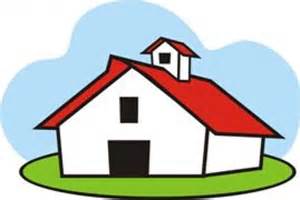 Segretariato Sociale Professionale
										                 33
Misure Welfare: Casa -  CittAabitando
       Destinatari: Nuclei familiari che richiedono un alloggio e/o proprietari di 
                            alloggio                                                                                               3/3
Adempimenti
assolvere all'imposta di registro per la quota di competenza, se prevista; 
assolvere alle spese di bollo relative alla stipula del Contratto di locazione e alle ricevute 
       conseguenti; 
versare un importo forfettario stabilito in € 200,00, a titolo di contributo per l'espletamento
       dei servizi tecnici, dopo tre mesi dalla stipula del contratto di locazione e di eventuali successivi rinnovi; 
versare al locatore, a titolo di deposito cauzionale, il 50% di una mensilità; 
comunicare formalmente e tempestivamente, qualora intervenga una momentanea 
       situazione di difficoltà economica, la possibile insolvenza almeno 20 giorni prima della rata 
       di affitto rispetto la quale si rischia di essere parzialmente o totalmente insolventi;
restituire l'alloggio nell'identico stato in cui si trovava alla consegna (salvo la normale vetustà);
consentire l'accesso all'alloggio per eventuali verifiche della corretta conduzione dell'alloggio 
       stesso;
fare risiedere nell'alloggi solo componenti del nucleo familiare indicato nel contratto di  
       locazione; 
ogni modifica del nucleo risiedente da contratto deve essere formalmente comunicata, se  
       diversa da nascite e decessi, e va motivata e autorizzata (per esempio, in caso di accoglienza 
       temporanea o continuativa di famigliari o altre persone per ragioni assistenziali, trasferimenti   
       permanenti in Case di Riposo, ecc ...).

Per avere informazioni su CittAbitando i CONDUTTORI possono accedere liberamente al punto di accesso del Progetto Kairos tutti i mercoledì dalle ore 16,00 alle ore 19,00 ubicato presso il Comune di Brugherio Piazza Cesare Battisti n. 1.
Sportello CittAbitando,Ufficio di riferimento: Sezione casa e pari opportunità
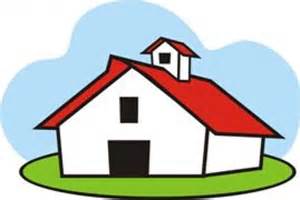 Segretariato Sociale Professionale
										             34
Misure Welfare: Kairos
       Destinatari: Persone in difficoltà per la casa e il lavoro                                      1/2
Il progetto Kairos propone, anche in chiave preventiva, nuove soluzioni a supporto di chi, a causa delle difficili condizioni economiche e degli effetti della crisi, presenta nuovi bisogni legati soprattutto al lavoro, alla casa e al reddito.
Kairos offre risposte personalizzate flessibili in particolare ad adulti (con o senza carichi familiari) che si trovano in una situazione di vulnerabilità e necessitano di supporto, tutoring e orientamento nel breve/ medio termine.

COSA OFFRE 
Il progetto offre un accompagnamento personalizzato da parte di un tutor che co-progetta con lo stesso utente le azioni più utili per rispondere alle situazioni di difficoltà. Il progetto individuale può prevedere una o più azioni su ciascun ambito. 	

Ambiti: 	 	
LAVORO 	
Percorsi di riqualificazione professionale 	
Orientamento professionale di gruppo 
Laboratori professionalizzanti e borse lavoro 
Esperienze di auto-mutuo-aiuto per le difficoltà inerenti al lavoro (AMALAV) 
	
CASA 	
Ricerca di soluzioni alternative sul tema dell’abitare e per la riduzione dei costi di gestione della casa 
Supporto economico per gli affitti 
Raccordo con l’Agenzia per la casa per affitti a canone concordato e fondo di garanzia 
Fondo microcredito inquilini 
Supporto iniziative sulla casa: riqualificazioni e traslochi tramite borse lavoro e cooperative di tipo B 
	
REDDITO 	
Percorsi di affiancamento per la gestione efficace del proprio reddito 	
Esperienze di gruppo sulla gestione del reddito familiare 
Esperienze di cittadinanza attiva: scambio di beni e servizi – Progetto “Mi fido di noi”
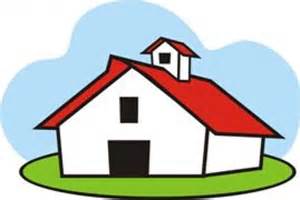 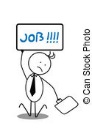 Segretariato Sociale Professionale
 										              35
Misure Welfare: Kairos
       Destinatari: Persone in difficoltà per la casa e il lavoro                                      2/2
COME ACCEDERE 	
Ci si può rivolgere nei punti di accesso presenti sul territorio dove l’equipe dei tutor: 
1. Esegue una valutazione del bisogno 
2. Co-progetta e costruisce in maniera condivisa il progetto di supporto personalizzato 
3. Orienta verso i servizi offerti da Kairos o da un soggetto della rete 
	
I PUNTI DI ACCESSO 	

BRUGHERIO – C/O Municipio (1° piano) 
Piazza C. Battisti 1 (mercoledì 16:00 - 19:00)
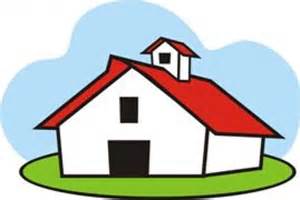 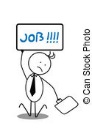 Segretariato Sociale Professionale
 										              36
Misure Welfare: Progetto di Inserimento Lavorativo (PIL)
       Destinatari: Disoccupati
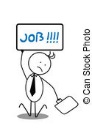 Il «reddito di autonomia» per le politiche attive del lavoro (denominato «Progetto di Inserimento Lavorativo – PIL) è un contributo economico per i disoccupati che partecipano alle attività di orientamento e formazione di Dote Unica Lavoro e che si trovano in situazione di particolare difficoltà economica.
Il contributo ammonta fino ad un massimo di € 1.800 in 6 mesi

Beneficiari: disoccupati da più di 36 mesi, non percettori di alcuna integrazione al reddito, che partecipano al percorso di Dote Unica Lavoro

Requisiti: indicatore ISEE di riferimento uguale o inferiore a 20.000 euro

Modalità di accesso: attraverso gli Operatori accreditati, a seguito dell’attivazione della misura di politica attiva di orientamento, accompagnamento e formazione denominata «Dote Unica Lavoro» 

Per approfondimenti: visita il sito della Direzione Istruzione, Formazione e Lavoro
Segretariato Sociale Professionale
										               37
Misure Welfare: Dote Unica Lavoro
       Destinatari: Disoccupati
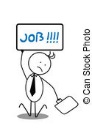 Dote Unica Lavoro è un sostegno all’inserimento o reinserimento lavorativo e alla qualificazione o riqualificazione professionale. Risponde alle esigenze delle persone nelle diverse fasi della loro vita professionale attraverso un’offerta integrata e personalizzata di servizi. 
Attraverso Dote Unica Lavoro, Regione Lombardia offre l'opportunità di partecipare gratuitamente a percorsi personalizzati per:
•trovare un nuovo lavoro;
•frequentare un corso di formazione per la riqualificazione professionale
•avviare un percorso per intraprendere l’attività autonoma.
Beneficiari: Possono accedere a Dote Unica Lavoro (in possesso dei requisiti al momento della presentazione della domanda):
giovani disoccupati, residenti o domiciliati in Lombardia, dai 15 ai 29 anni compiuti, a condizione che abbiano precedentemente concluso o rinunciato ad una dote attivata a valere sull’Avviso Garanzia Giovani di cui al d.d.u.o. 9619 del 17/10/2014. Tale target può fruire direttamente di Dote Unica Lavoro esclusivamente per la fruizione, in fascia 4, di specifici Moduli Master Universitari di I e/o II livello; in mobilità in deroga alla normativa vigente o che abbiano presentato domanda ad INPS;
iscritti o in attesa d’iscrizione nelle liste di mobilità ordinaria ex l. 223/91;
iscritti nelle liste di mobilità ordinaria ex l.236/93 licenziati al 30.12.2012;
percettori di indennità di disoccupazione (NASPI, ASpI, MINI Aspi, DISCOLL);
percettori di altre indennità;
non percettori d’indennità.
I destinatari non occupati (art. 19 comma 7 d.lgs 150/2015) che non intendono rilasciare la dichiarazione di immediata disponibilità al lavoro possono partecipare unicamente ai percorsi di formazione relativi ai Master universitari di I° e II° livello soprarichiamati.
Come previsto dalla Circolare direttoriale del 11.12.2015 Nota_prot. E1.2015.0447567 “Prime indicazioni sulla Dichiarazione di Immediata Disponibilità al lavoro, stipula del Patto di Servizio Personalizzato e accesso alle Politiche attive del lavoro in Lombardia” i seguenti target di destinatari, prima dell’attivazione della Dote Unica Lavoro, devono aver rilasciato la Dichiarazione di Immediata Disponibilità al lavoro ed aver stipulato un Patto di Servizio Personalizzato:
•disoccupati non percettori di sostegno al reddito
•disoccupati percettori di strumenti di sostegno al reddito
•occupati sospesi ai sensi dell’art.22 del d.lgs 150/2015.
Per approfondimenti: visita il sito della Direzione Istruzione, Formazione e Lavoro
Segretariato Sociale Professionale
										               38
Misure Welfare: Contrasto alla ludopatia 
       Destinatari: Cittadini con dipendenza al gioco d’azzardo
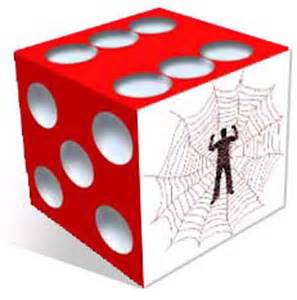 Regione Lombardia ha lanciato la campagna «Non giocarti gli affetti. Smetti col gioco d’azzardo. Vinci nella vita». Scopo della campagna è sensibilizzare tutti i cittadini lombardi sull’impatto sociale ed economico che ha la ludopatia, con particolare attenzione alla sfera affettiva.
Vengono messi in campo strumenti e risorse volti a: informare i cittadini sulla diffusione del fenomeno tra i quali fornire un servizio gratuito di assistenza sociale, psicologica e sanitaria presso le ASST, con l’attivazione del Numero Verde S.O.S. Ludopatia

Dove: ASST di Monza Via Pergolesi 33 – Tel. 039/23.39.700

Numero Verde: 
dal lunedì al venerdì dalle 8,00 alle 21,00 
sabato dalle 8,00 alle 20,00. 
esclusi i festivi 
Gratuito da rete fissa n° 800.318.318. Da rete mobile e dall’estero n° 02/32.32.33.25 a pagamento secondo il proprio piano tariffario

Link: http://www.regione.lombardia.it/cs/Satellite?c=Redazionale_P&childpagename=Cittadini%2FDetail&cid=1213846545047&packedargs=NoSlotForSitePlan%3Dtrue%26menu-to-render%3D1194454788040&pagename=CTTDNWrapper
Segretariato Sociale Professionale
										             39
Misure Welfare: Dentista sociale
       Destinatari: Famiglie con disagio economico
Il Dentista sociale é un odontoiatra che aderisce all’iniziativa del Ministero del Lavoro, della Salute, dell’ANDI e dell’OCI, Accordo Odontoiatria Sociale, che garantisce l’accesso alle cure odontoiatriche per le fasce di popolazione più deboli. Tale accordo, sottoscritto nel luglio 2009, prevede 5 tipologie di prestazioni odontoiatriche a prezzi calmierati, ciò significa che se si rivolge ad un dentista sociale, dall’elenco ufficiale, è possibile pagare determinate prestazioni, ad un costo molto più basso, rispetto alle attuali tariffe. 
L’obiettivo dell’Accordo Odontoiatria Sociale, è quello di consentire l’accesso agli studi odontoiatri, per quelle fasce di popolazione che per motivi economici o per le carenti offerte del SSN, non riesce ad accedervi. Tali cittadini, possono quindi scegliere, lo studio dentistico più vicino alla propria abitazione, dall'elenco ufficiale del Ministero, telefonare direttamente allo studio e fissare l'appuntamento. 
Alla prima visita poi, si dovrà presentare l’attestazione ISEE indicante la fascia di reddito, che ricordiamo deve essere al di sotto degli 8.000 euro, la social card o il certificato di gravidanza e compilare un’apposita dichiarazione.

Possono accedere alle cure dentistiche sociali a prezzi calmierati, previste dall’Accordo Odontoiatria Sociale, tutti i cittadini che:
a) Hanno un reddito ISEE non superiore a 8.000 euro, a prescindere dall’età;
b) Coloro che sono esenti dal ticket sanitario per motivi di età, reddito, per patologie croniche e invalidanti, inabili al lavoro con ISEE non superiore a 10.000 euro;
c) I titolari della social card;
d) Donne in gravidanza, esclusivamente per la visita dentistica, ablazione tartaro e insegnamento dell’igiene orale.

Quali sono le 5 prestazioni odontoiatriche a prezzi sociali
Le 5 prestazioni dentistiche sociali, offerte ad onorario concordato dagli odontoiatri che aderiscono all’iniziativa, per agevolare le famiglie a basso reddito, sono:
Visita odontoiatrica, ablazione del tartaro e insegnamento igiene orale: € 80,00
otturazione molari e premolari: € 25,00 euro a dente;
Estrazione dei denti non più curabili:i € 60,00 a dente;
Protesi parziale in resina con ganci a filo: € 550,00 ad arcata;
Protesi totale in resina: 800 euro ad arcata.

Elenco dei dentisti sociali link: http://www.andi.it/sindacale/ricerca-un-dentista-aderente/
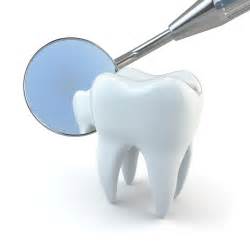 Segretariato Sociale Professionale
										               40
Misure Welfare: LEGGE 104 bonus fiscali per disabili       Destinatari: Persone con handicap 					1/3
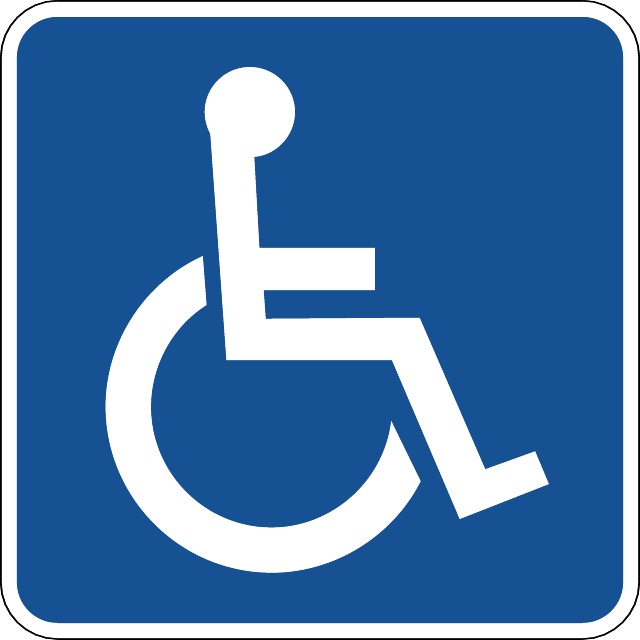 Novità in vista sulle agevolazioni fiscali previste per i disabili e i loro familiari. Nel 2018, infatti, oltre altre
detrazioni previste dalla Legge 104, potrebbero arrivare nuovi benefici economici grazie al nuovo testo 
sul caregiver familiare. 

A chi spettano le agevolazioni previste dalla Legge104?
Le agevolazioni previste dalla Legge 104 sono destinate a chi è in possesso di un handicap grave: 
minorazione fisiche, psichiche o sensoriali, in situazioni stabilizzate oppure progressive, che siano causa 
di difficoltà di apprendimento e di integrazione.
Lo stato di disabilità deve essere riconosciuto:  è necessario presentare,  dopo  aver ottenuto il 
Certificato medico, l’istanza di accertamento dei requisiti sanitari, poi sottoporsi ad accertamenti 
sanitari da parte di una specifica commissione ASL coadiuvata da un medico dell’INPS.
Di seguito riportiamo le deduzioni e detrazioni fiscali previsti per l’acquisto di autovetture,  per i figli
a carico, sulle spese sanitarie, mediche e di assistenza, per opere di abbattimento delle barriere 
architettoniche.
Detrazioni per acquisto di un’auto
Per l’acquisto di un’autovettura, ma anche per autoveicoli specifici, autocaravan, motocarrozzette 
è possibile usufruire di:
detrazione Irpef del 19% del costo del veicolo (fino a un massimo di 18.075,99 euro) 
	in un’unica soluzione o in 4 rate;
Iva al 4% sull’acquisto, 
esenzione permanente dal bollo auto;
esonero dal pagamento dell’imposta di trascrizione sui passaggi di proprietà.
Questi benefici possono essere usufruiti anche per la riparazione dei veicoli, sono cumulabili tra loro e
possono essere richiesti  anche dal familiare che ha a suo carico il disabile. 
Detrazioni per Figli a carico
Aumento di 400 euro sulla detrazione irpef per figli portatori di handicap grave a carico: 
se minore di 3 anni, sarà pari a 1.620 euro, con età pari o superiore a  3 anni, sarà di 1.350.
200 euro in più per la detrazione per ciascun figlio a carico, nel caso in cui i figli siano superiori a tre.
Segretariato Sociale Professionale								               										 41
Misure Welfare: LEGGE 104 bonus fiscali per disabili       Destinatari: Persone con handicap					                2/3
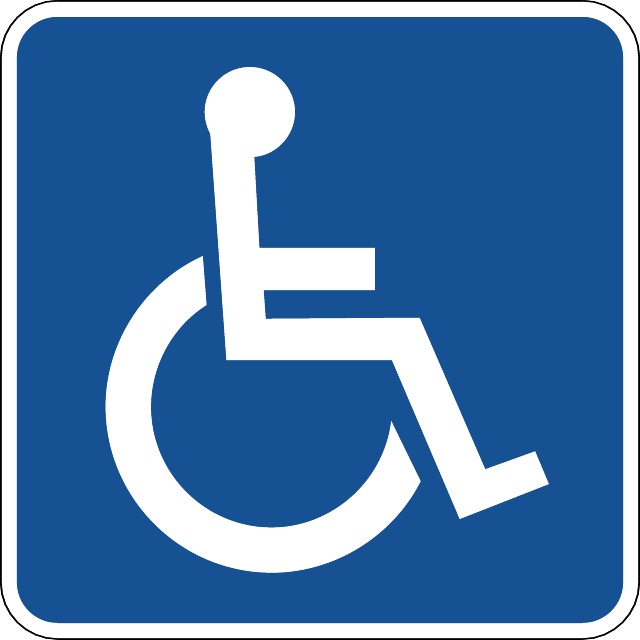 Detrazioni per acquisto di pc e altre apparecchiature
Previste anche le agevolazioni per l’acquisto di computer e altri strumenti informatici che facilitano
la comunicazione e di prodotti editoriali specifici: detrazione del 19% dei costi dall’Irpef e Iva agevolata
 al 4%.
Le agevolazioni sono previste anche per l’acquisto di un’imbarcazione, sulle imposte previste per 
successioni e donazioni, per comprare e mantenere un cane guida.

Deduzioni e agevolazioni per spese mediche e sanitarie
La Legge 104 prevede la deduzione totale dal reddito:
delle spese mediche generiche (acquisto medicine)
spese di assistenza specifica, intendendo per quest’ultime, oltre all’assistenza infermieristica e
riabilitativa, le prestazioni degli OSS,degli educatori professionali, dei coordinatori di attività assistenziali 
di nucleo, degli addetti all’assistenza di base e di quelli all’attività di animazione e terapia occupazionale

Detrazione delle spese sanitarie per i disabili
Tra le spese sanitarie detraibili (19%) per i disabili sono presenti anche quelle relative a:
a) l’acquisto di poltrone per inabili e minorati;
b) l’acquisto di mezzi d’ausilio alla deambulazione;
c) le spese mediche specialistiche a favore del disabile;
d) l’acquisto di apparecchi correttivi e di altri specifici ausili.
L’abbattimento di barriere architettoniche (adattamento di un ascensore, costruzione di rampe, ec..) 
rientrano tra gli interventi che beneficiano della detrazione al 36% per ristrutturazione edilizia. Il bonus 
può essere richiesto solo se eccede la quota di spesa per la quale è stato richiesto il bonus
ristrutturazione (50%).
Segretariato Sociale Professionale								               										 42
Misure Welfare: LEGGE 104 bonus fiscali per disabili       Destinatari: Persone con handicap	                                                       3/3
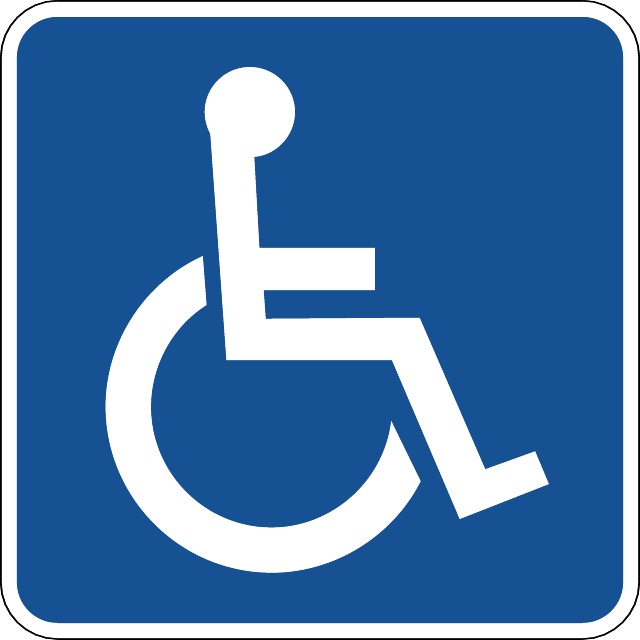 Detrazione al 19% sui costi di assistenza
È possibile detrarre al 19% anche i costi sostenuti per l’assistenza dei disabile, fino ad un massimo
di 2.100 euro l’anno, se il reddito del contribuente non supera 40mila euro. Il bonus spetta solo se 
la condizione di non autosufficienza risulta da una specifica certificazione medica.

Le novità per il Caregiver familiare
Ricordiamo che è al vaglio del Parlamento un nuovo provvedimento sul Caregiver familiare 
che accudisce un famiiare ultraottantenne e/o disabile.
Il nuovo testo che racchiude 3 distinti disegni di legge (2048, 2128, e 2266) introdurrà:

un contributo fino a 1900 euro all’anno
nuove detrazioni fiscali,
contributi previdenziali ai fini della pensione,
possibilità di chiedere orario part time o telelavoro da casa.
Segretariato Sociale Professionale  															                                                    43